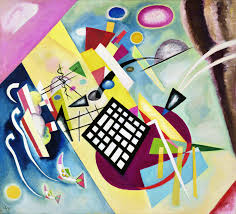 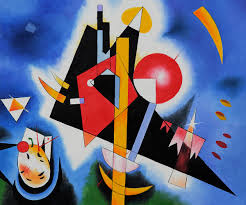 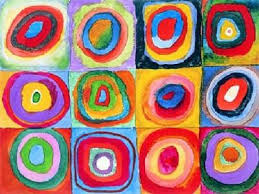 KANDINSKY
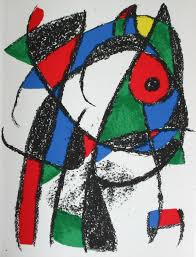 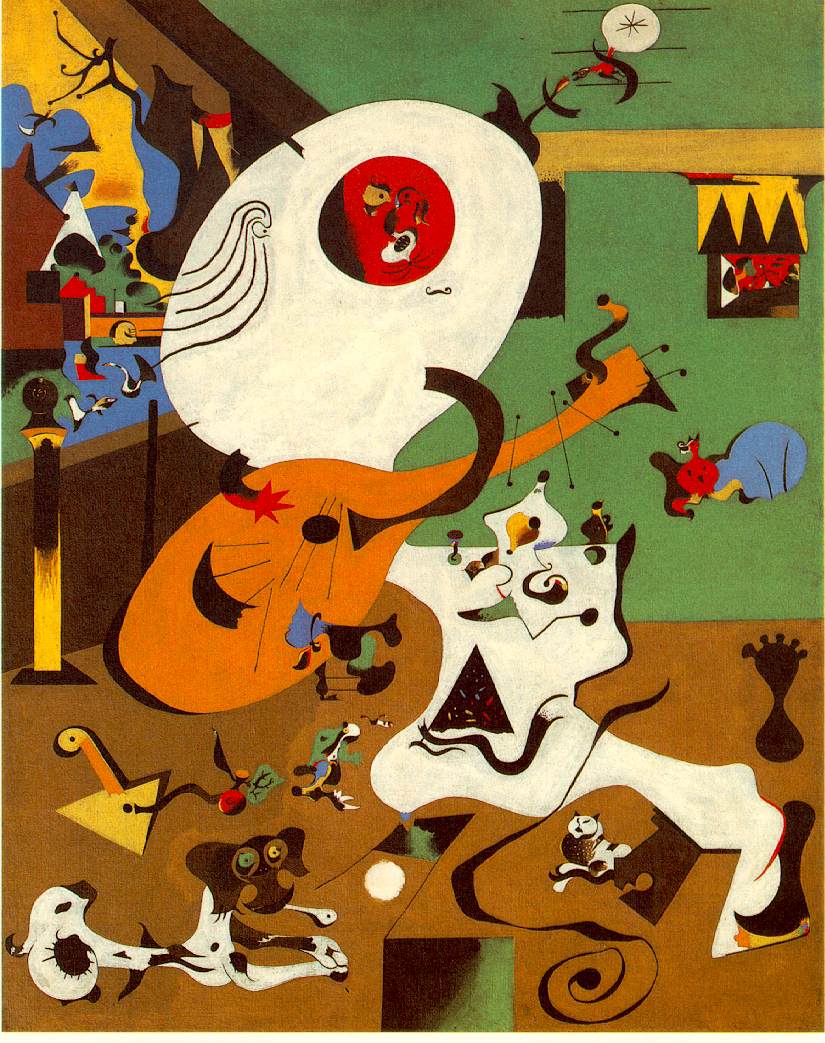 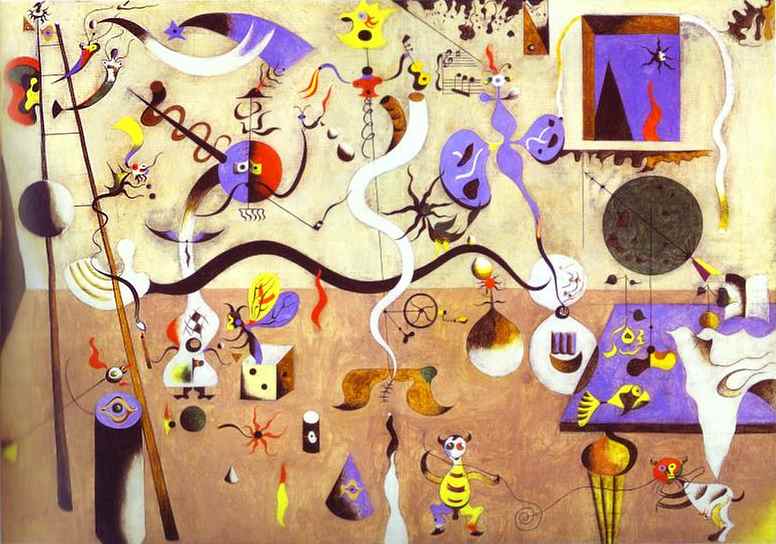 MIRÓ
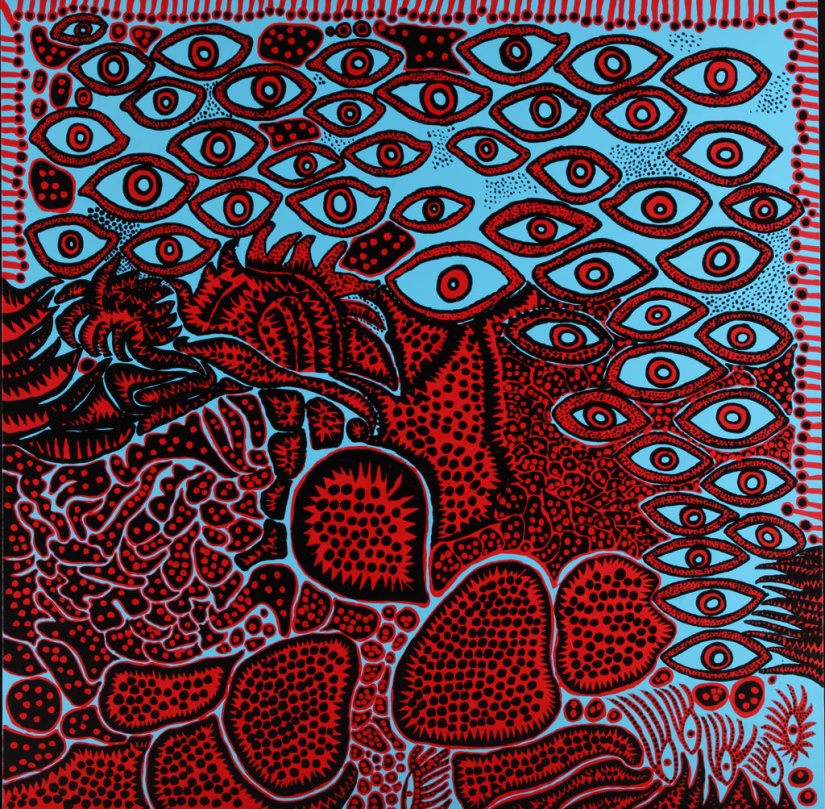 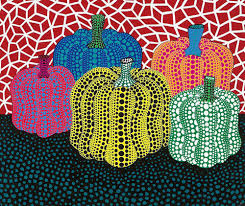 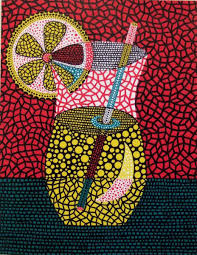 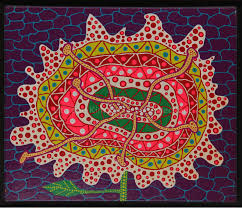 KUSAMA YAYOI